Презентация на тему: «Семья»(старшая группа)
У меня большая семья!
Назови ласково:
мамочка
папочка
доченька
сыночек
мама -
папа -
дочка -
сын -
Это наш дом,Мы вместе в нем живем!
Мои родители:
Это мама
Это папа
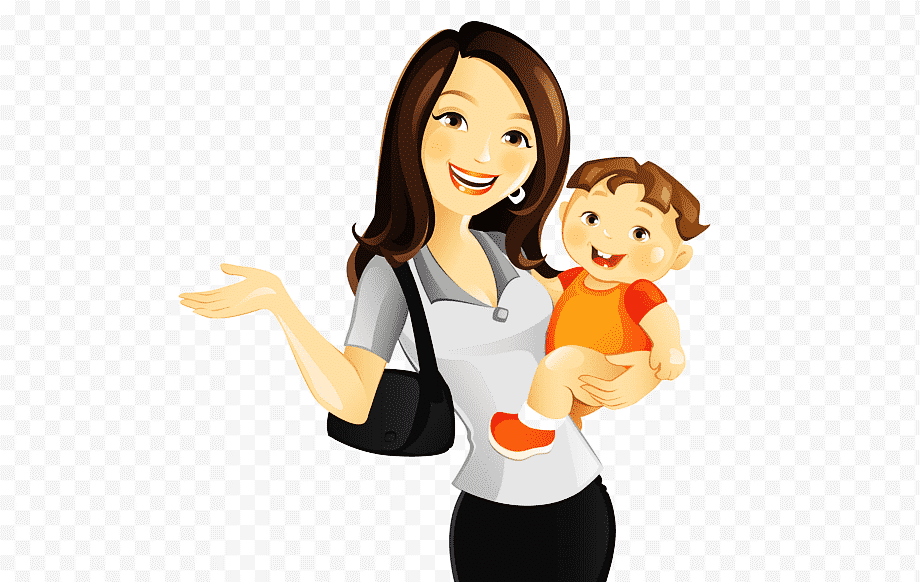 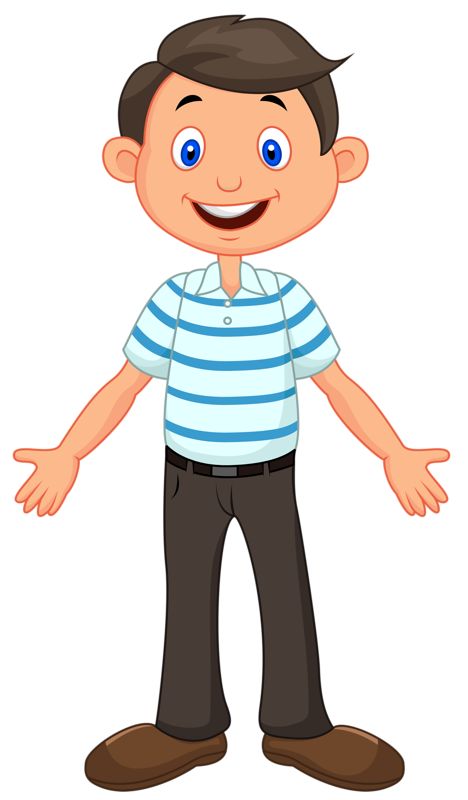 Мама всегда ласково обнимет и поцелует. С ней весело играть и гулять. Она умеет готовить, стирать, гладить, убирать.  У нее можно многому научиться!
Папа очень сильный и умный! Он умеет мастерить, чинить, строить. С ним тоже можно играть и гулять.
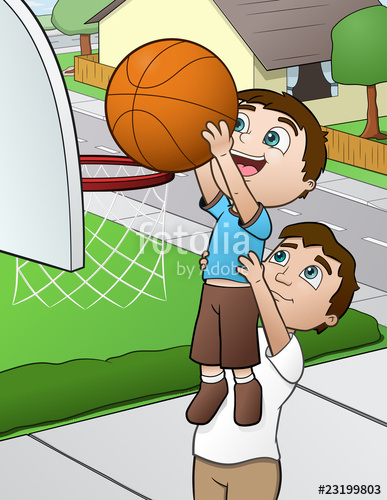 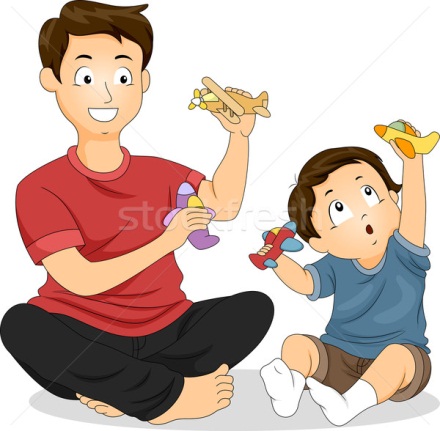 Еще у меня есть бабуля и дедуля.Они очень любят внуков!
Это бабушка
Это дедушка
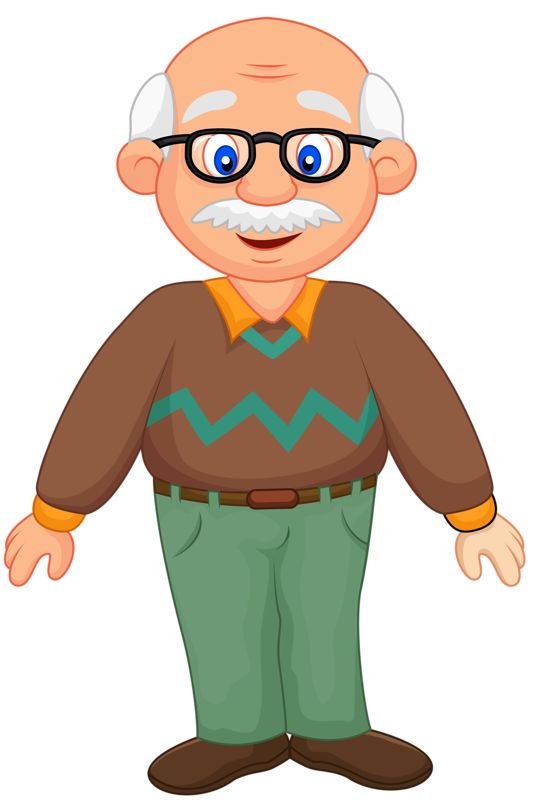 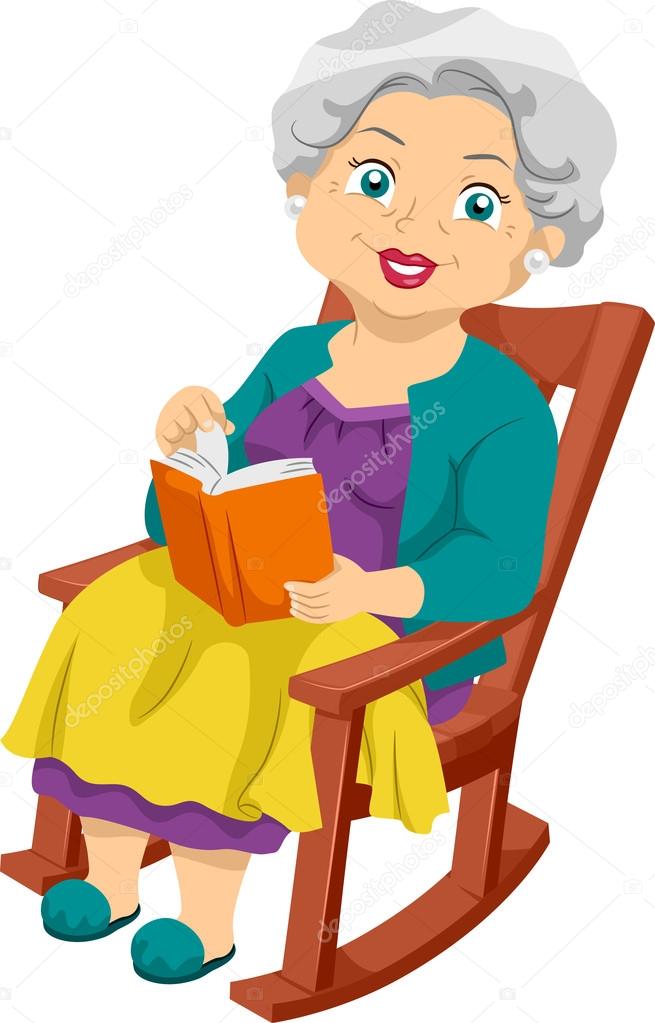 С бабушкой и дедушкой очень интересно. Бабушка умеет рассказывать сказки и печь вкусные пирожки, а еще она вяжет и шьет. А дедушка умеет мастерить интересные вещи!
Когда случается что-то хорошее, можно радоваться всей семьей.Поздравь дедушку с днем рождения, похлопай ему в ладоши и задуй свечи на торте!
Инструкция: вдохнули через нос (рот пока закрыт), вытянули губы «трубочкой», выдох через «трубочку».Плечи не поднимаем, щеки не надуваем!
Это сестры           Это  братья
Сестры живут дружно, помогают друг другу, делают все вместе!
Братья любят друг друга, помогают друг другу  и могут весело играть вместе. У каждого есть свое любимое занятие.
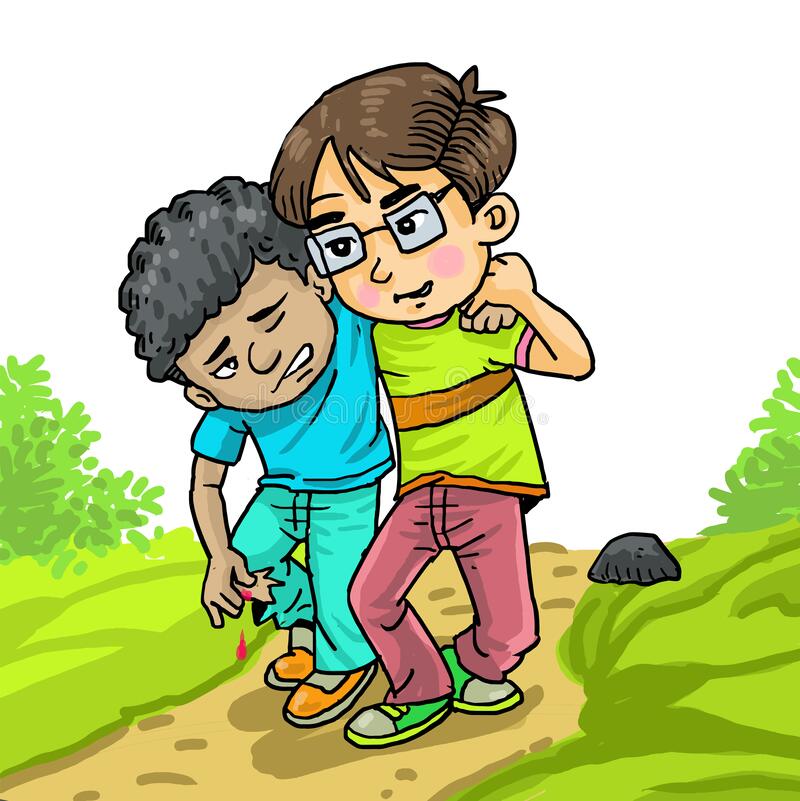 Пальчиковая гимнастика
Этот пальчик — дедушка, 
(разгибаем пальчики по одному)Этот пальчик — бабушка,Этот пальчик — папочка,Этот пальчик — мамочкаЭтот пальчик — я,Вот и вся моя семья!(растопырить ручки малыша или свои)
Какое слово отличается от других?
Ночь, дочь, дочь, дочь;

Сын, сон, сын, сын;

Внук, внук, стук, внук;
Кто лишний?
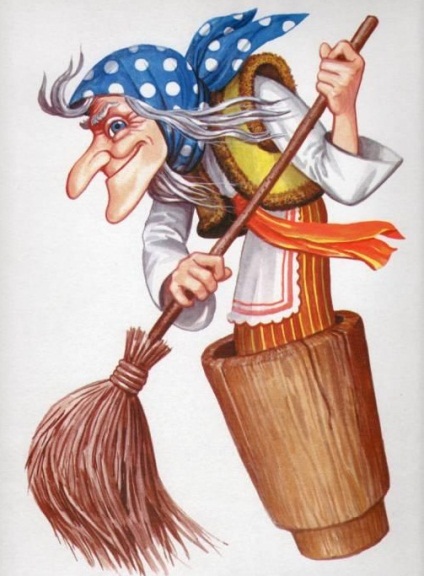 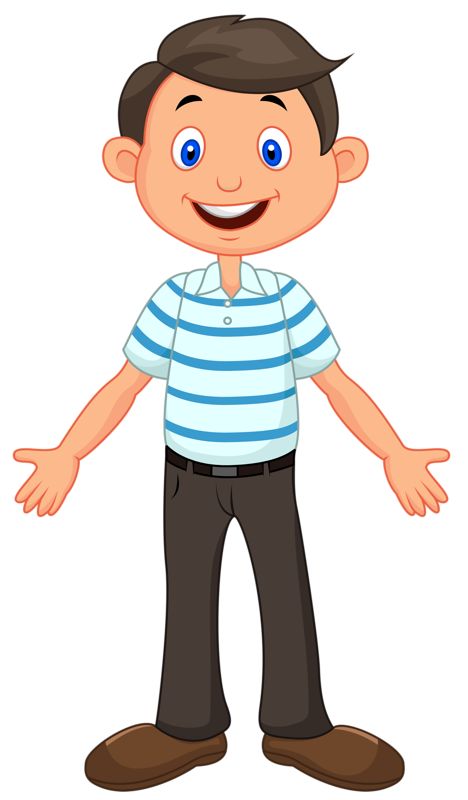 У меня есть домашние животные:кот Барсик                                и пес Шарик!
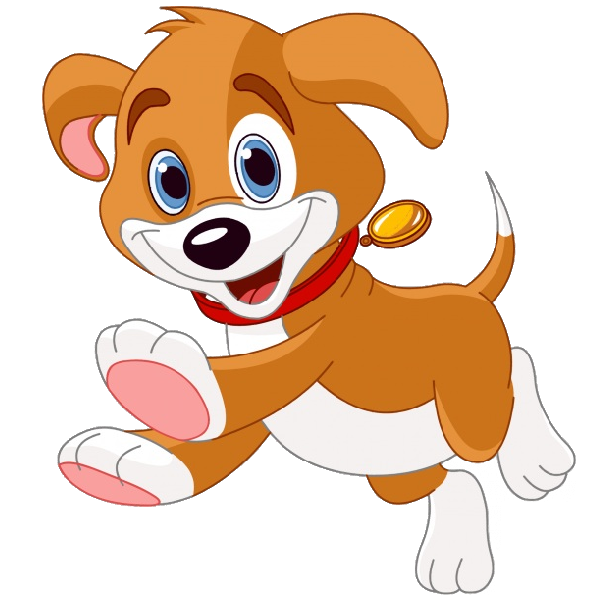 Я ухаживаю за своими питомцами!
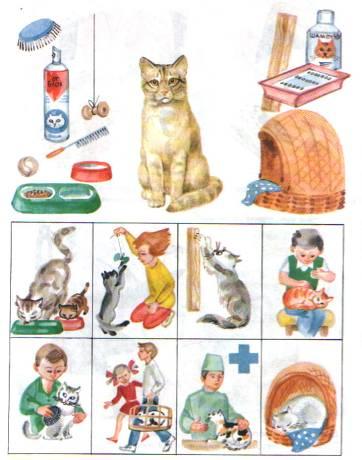 Как здорово, когда у тебя большая и дружная семья! Спасибо за внимание!